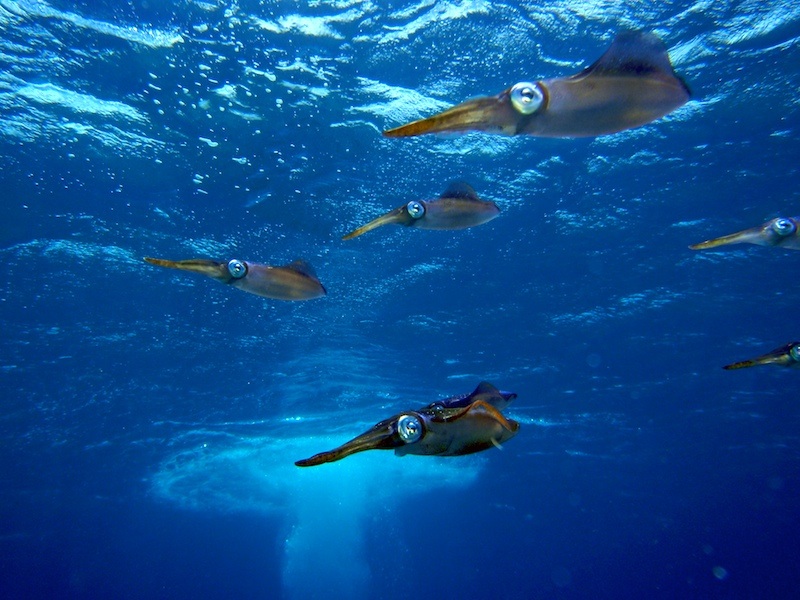 The Coral Reef Early Warning System (CREWS): 
A Collaborative Project between
the Caribbean Community Climate Change Center and
the National Oceanic and Atmospheric Administration
Dr. Jim Hendee, Director
Ocean Chemistry and Ecosystems DivisionAtlantic Oceanographic and Meteorological LaboratoryNational Oceanic and Atmospheric Administration4301 Rickenbacker CausewayMiami, Florida  33149-1026    USA
Jim.Hendee@noaa.gov
Joe Bishop
Ocean Chemistry and Ecosystems DivisionAtlantic Oceanographic and Meteorological LaboratoryNational Oceanic and Atmospheric Administration4301 Rickenbacker CausewayMiami, Florida  33149-1026    USA
John Halas
Environmental Moorings International, Inc.
Key Largo, Florida   33037.  USA
Halas48@gmail.com
Albert R Jones
Instrumentation Officer
Caribbean Community Climate Change Centre
Belmopan, Belize
Ajones@caribbeanclimate.bz
Michael Jankulak,
  Dr.  Lew Gramer, and 
  Dr. Natchanon Amornthammarong
Cooperative Institute for Marine and Atmospheric Studies
Rosenstiel School for Marine and Atmospheric Science
University of Miami
Miami, Florida 33149
Dr. Pamela Fletcher
Sea Grant Laboratory LiaisonFlorida Sea Grant College ProgramNOAA/AOML Ocean Chemistry and Ecosystems Division4301 Rickenbacker Causeway, Miami, Florida   33149
Acronyms used:

Coral Health and Monitoring Program (CHAMP)
(the umbrella coral program at AOML)

Integrated Coral Observing Network (ICON)
(Web presence for in situ and satellite measured environmental parameters)

Coral Reef Early Warning System (CREWS)
(in situ coral monitoring stations)
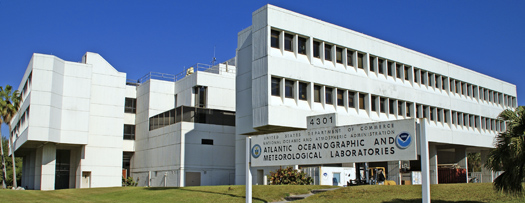 Atlantic Oceanographic and Meteorological Laboratory (in Miami)
Our partner!
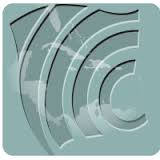 Caribbean Community Climate Change Center (C5)
Belmopan, Belize

http://www.caribbeanclimate.bz/

Funding for CREWS stations through
  the European Union (and other sources)

Dr. Kenrick Leslie, Executive Director
Mr. Albert Jones, Instrumentation Officer
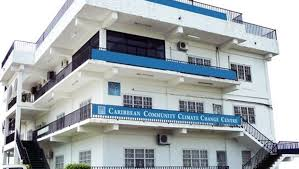 Key Research Questions:
What are the long term trends of meteorological and oceanographic parameters at key national and international coral reef areas?
Can various data sources be integrated in real time to provide ecological forecasts at coral and coastal ecosystem areas?
What are the key environmental correlates related to coral bleaching and other coral ecosystem concerns such as adaptation and resilience, disease, spawning and migrating organisms?
Two sources of data in the ICON Program:

~150 Virtual Station (satellite) data sites
In situ CREWS stations

Data available at:
http://www.coral.noaa.gov/champportal
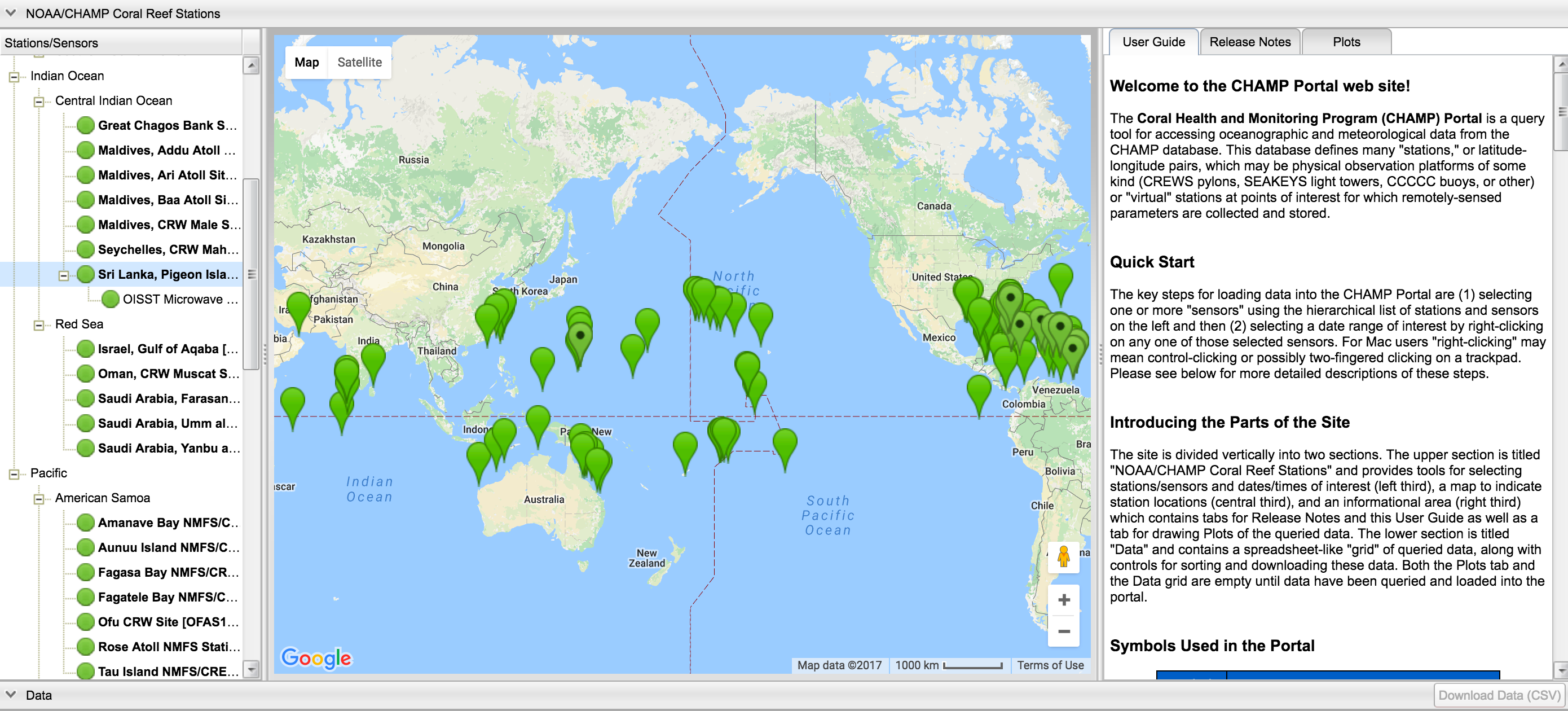 Nexsens 950 Buoy is the foundation for the CREWS Station
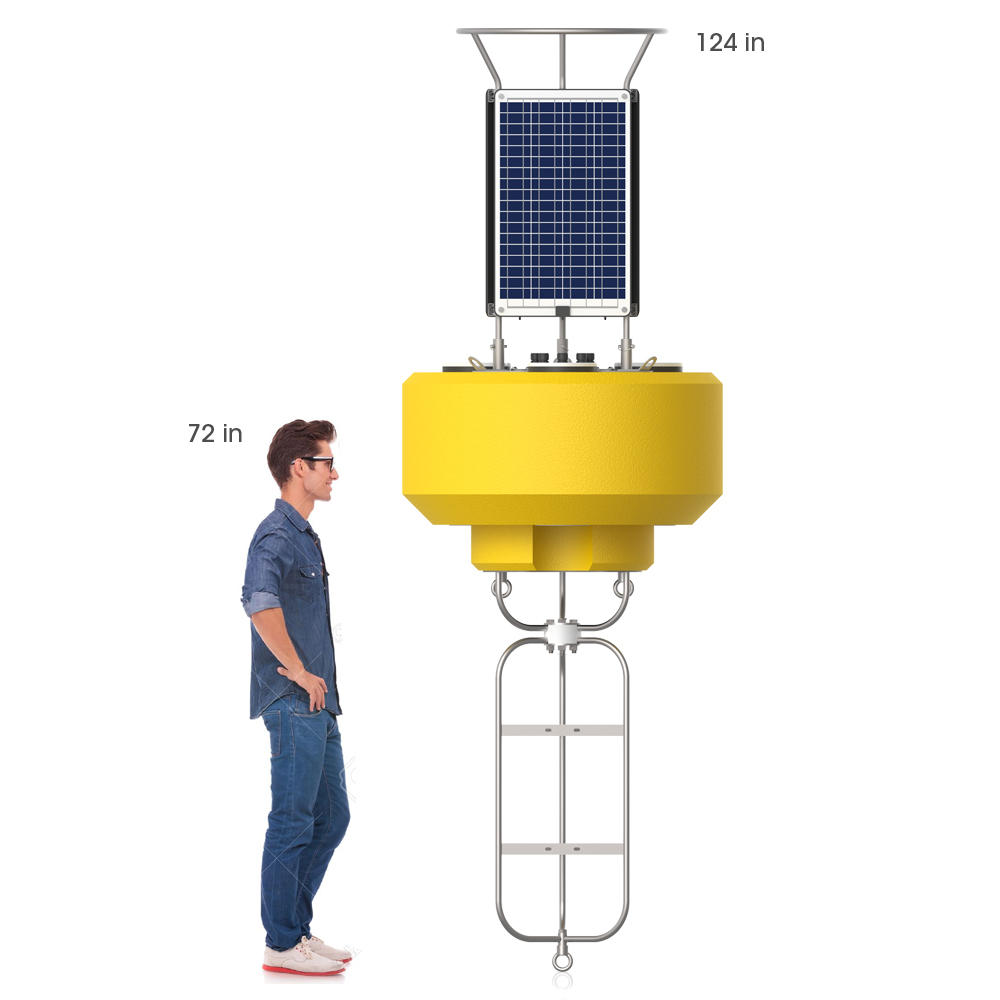 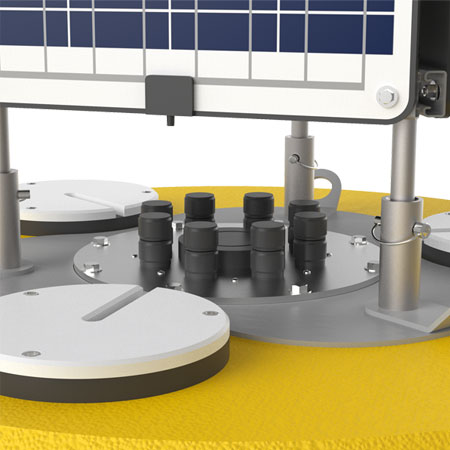 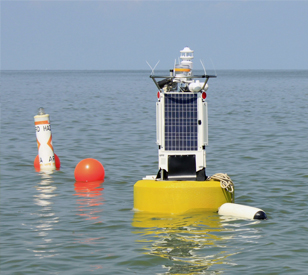 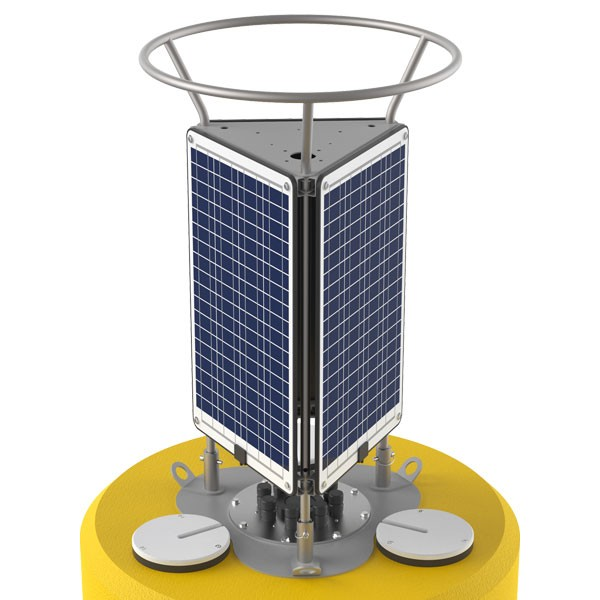 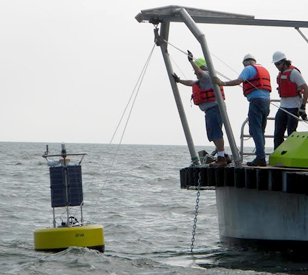 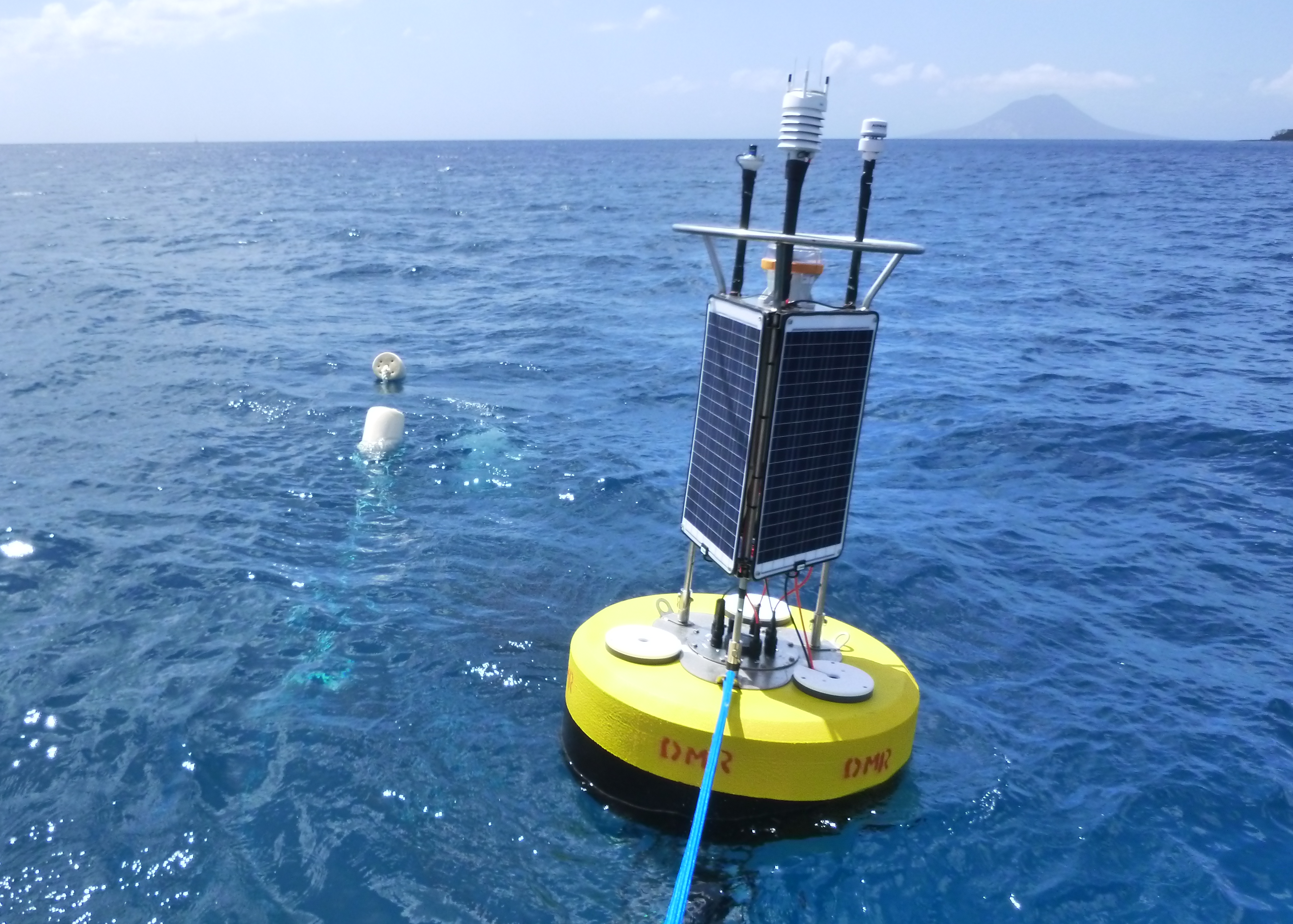 PRSK1 – Paradise Reef, St. Kitts & Nevis
http://www.coral.noaa.gov/
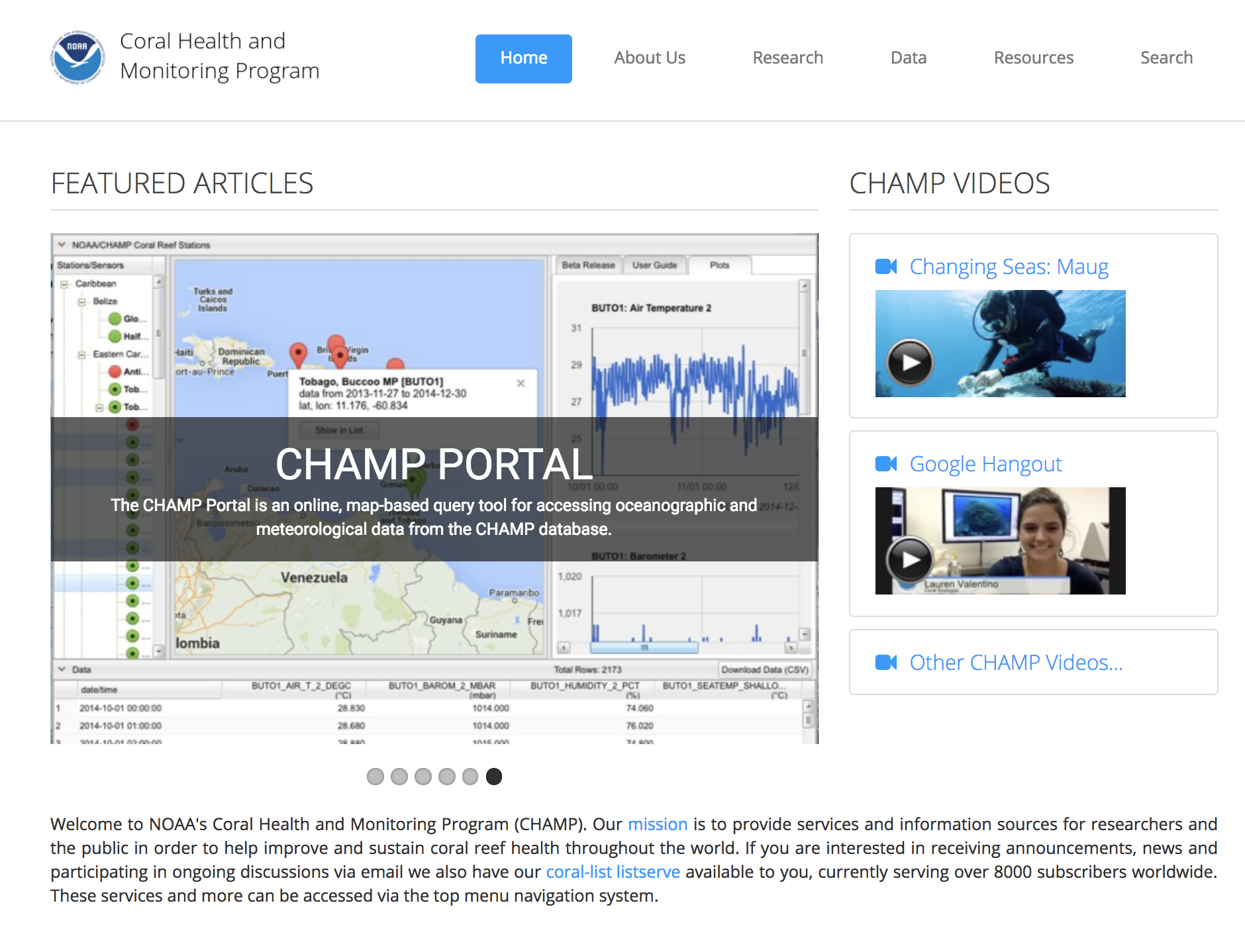 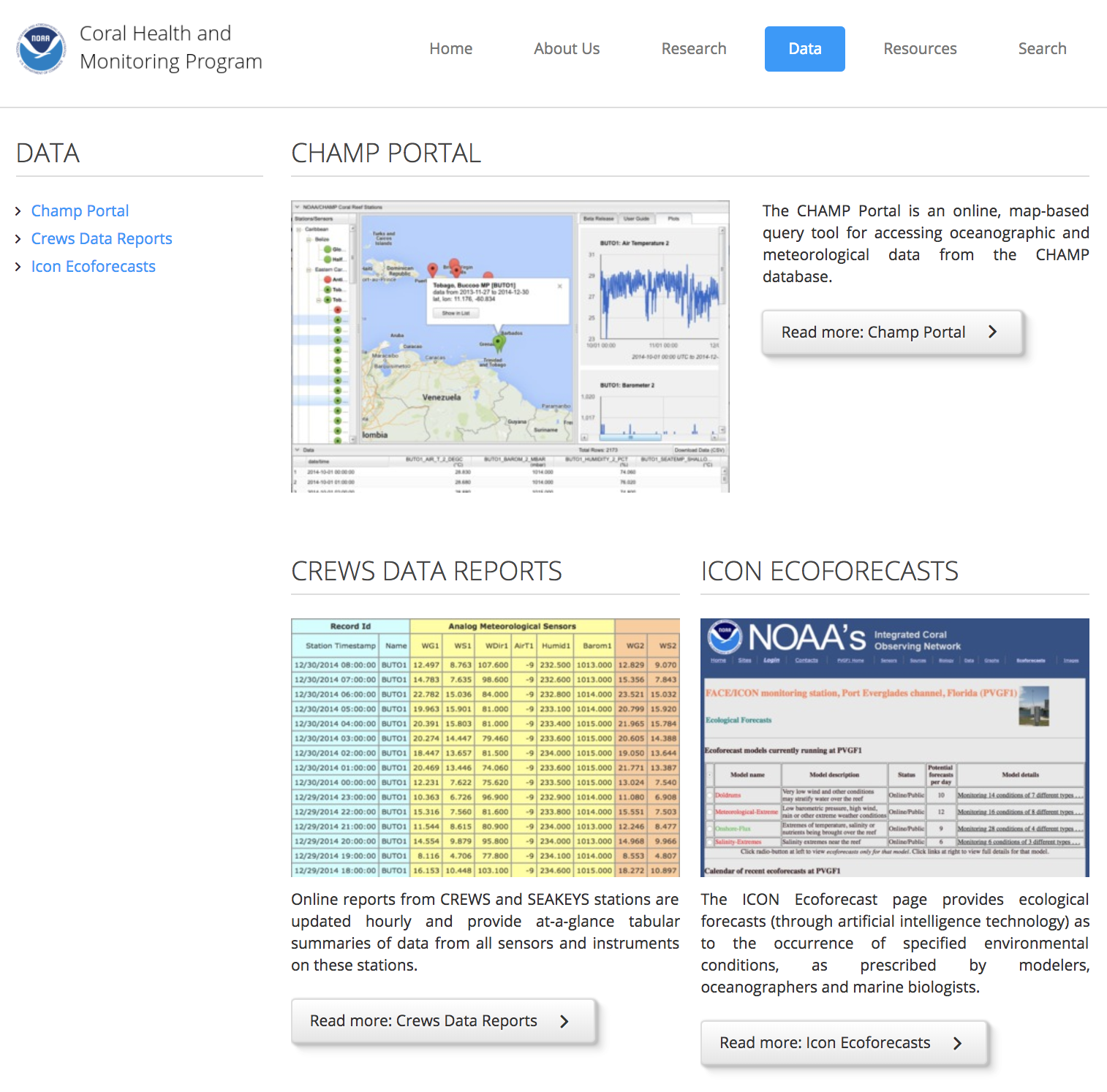 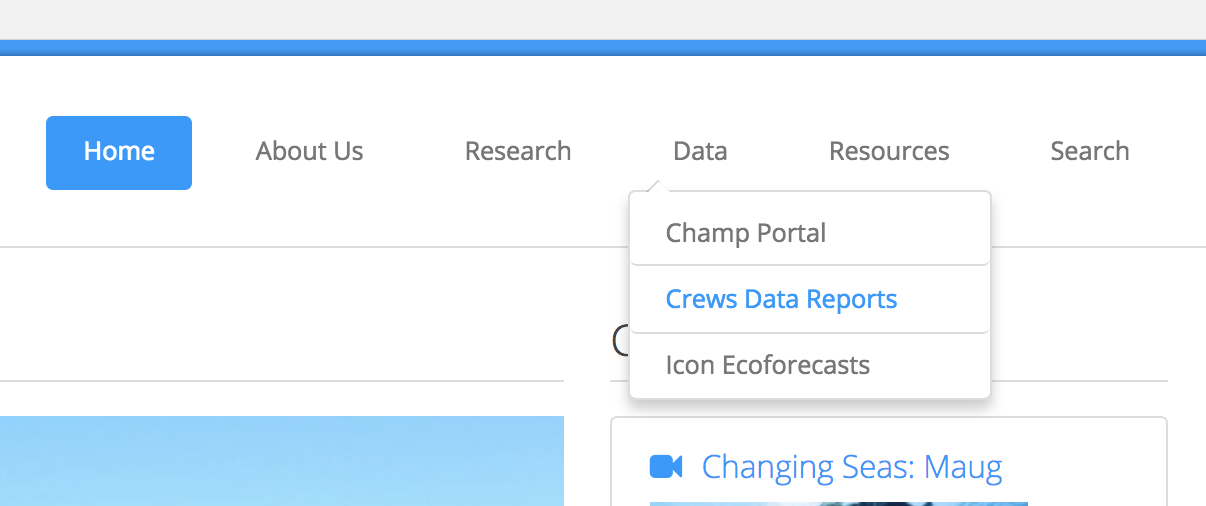 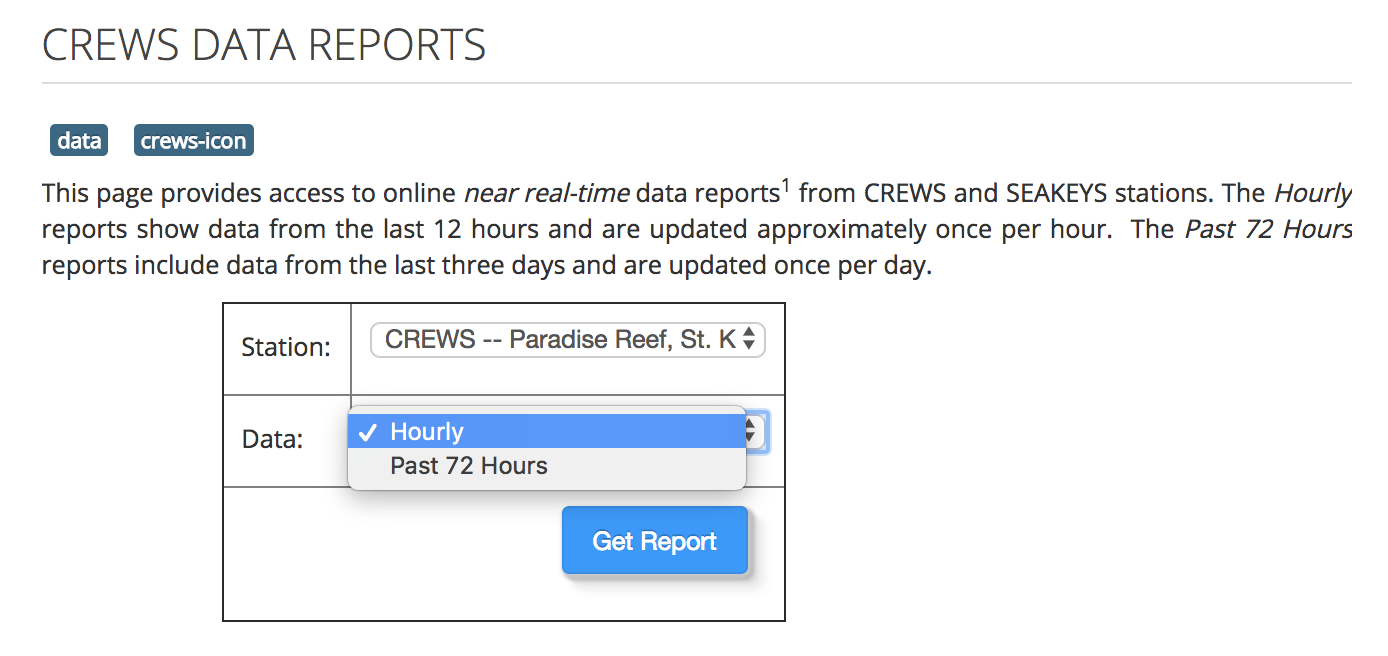 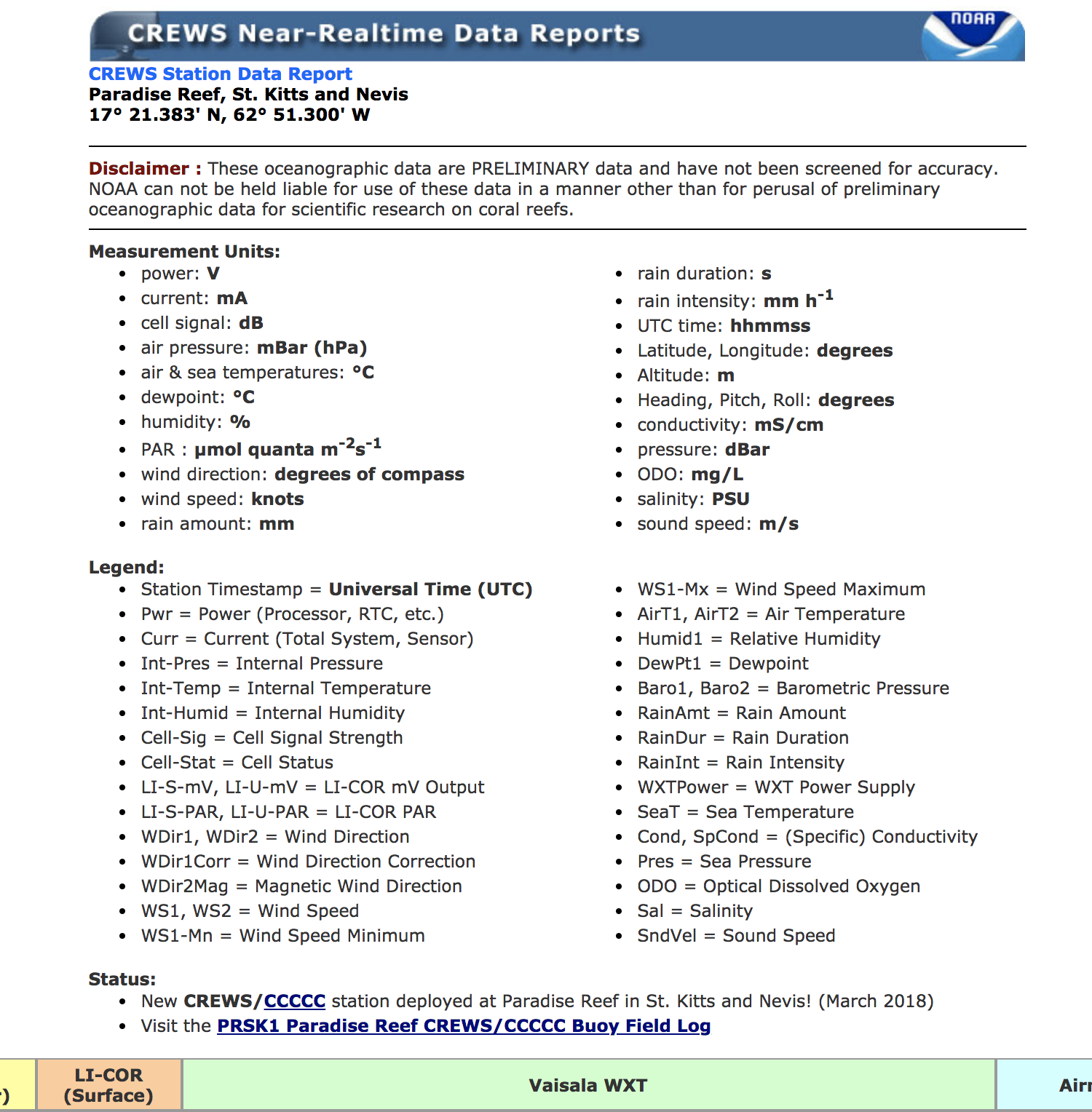 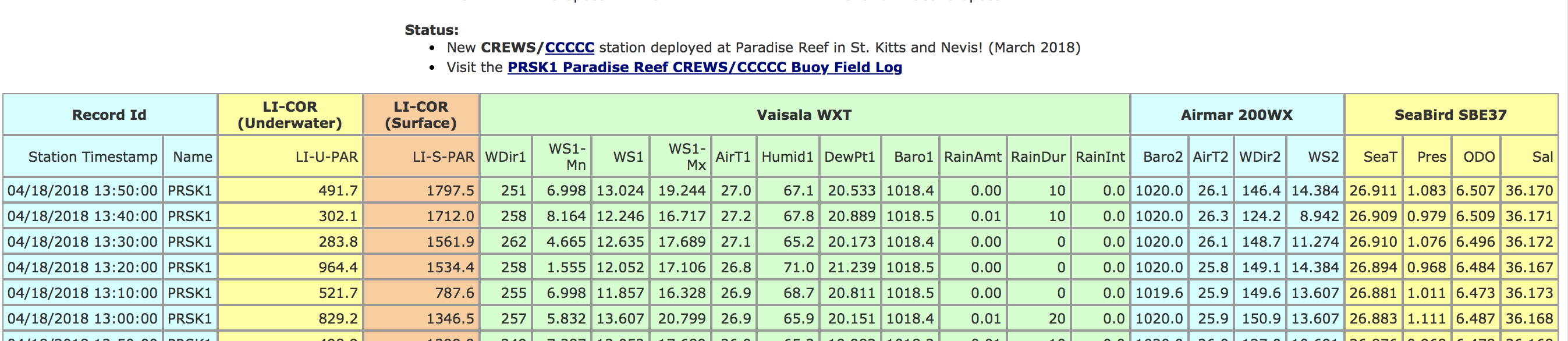 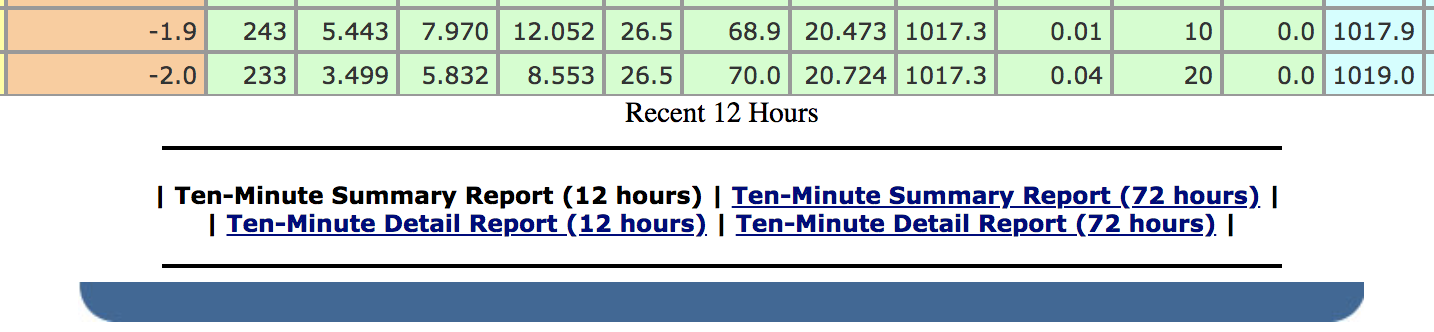 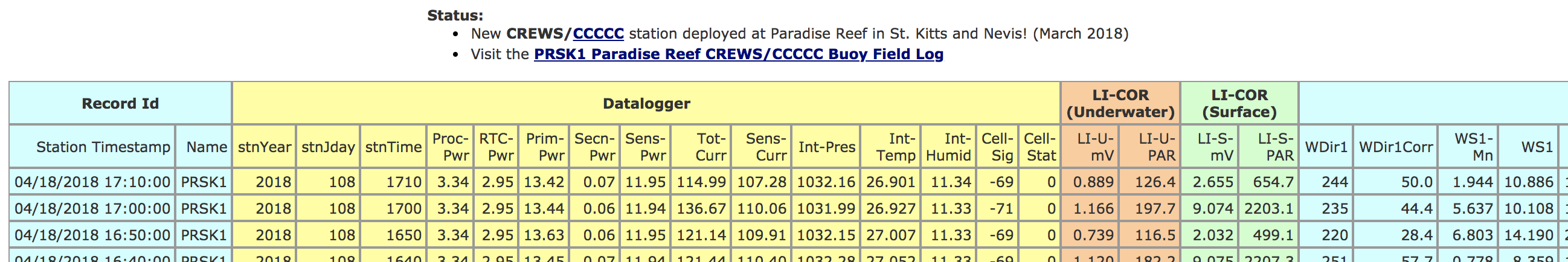 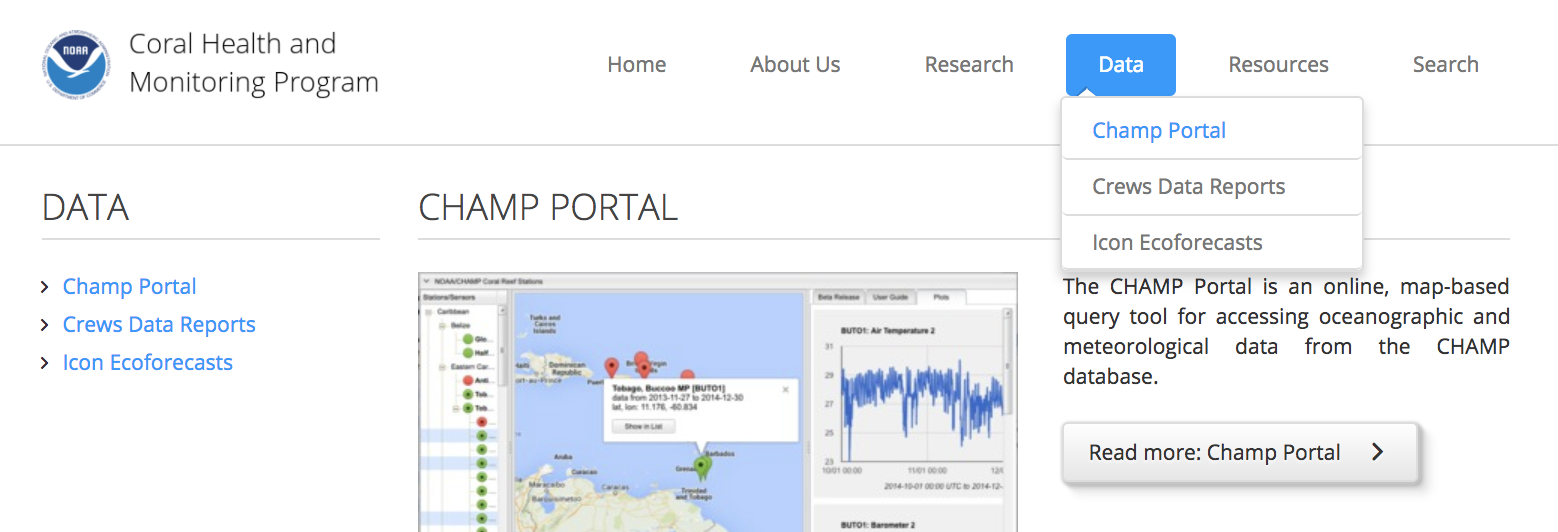 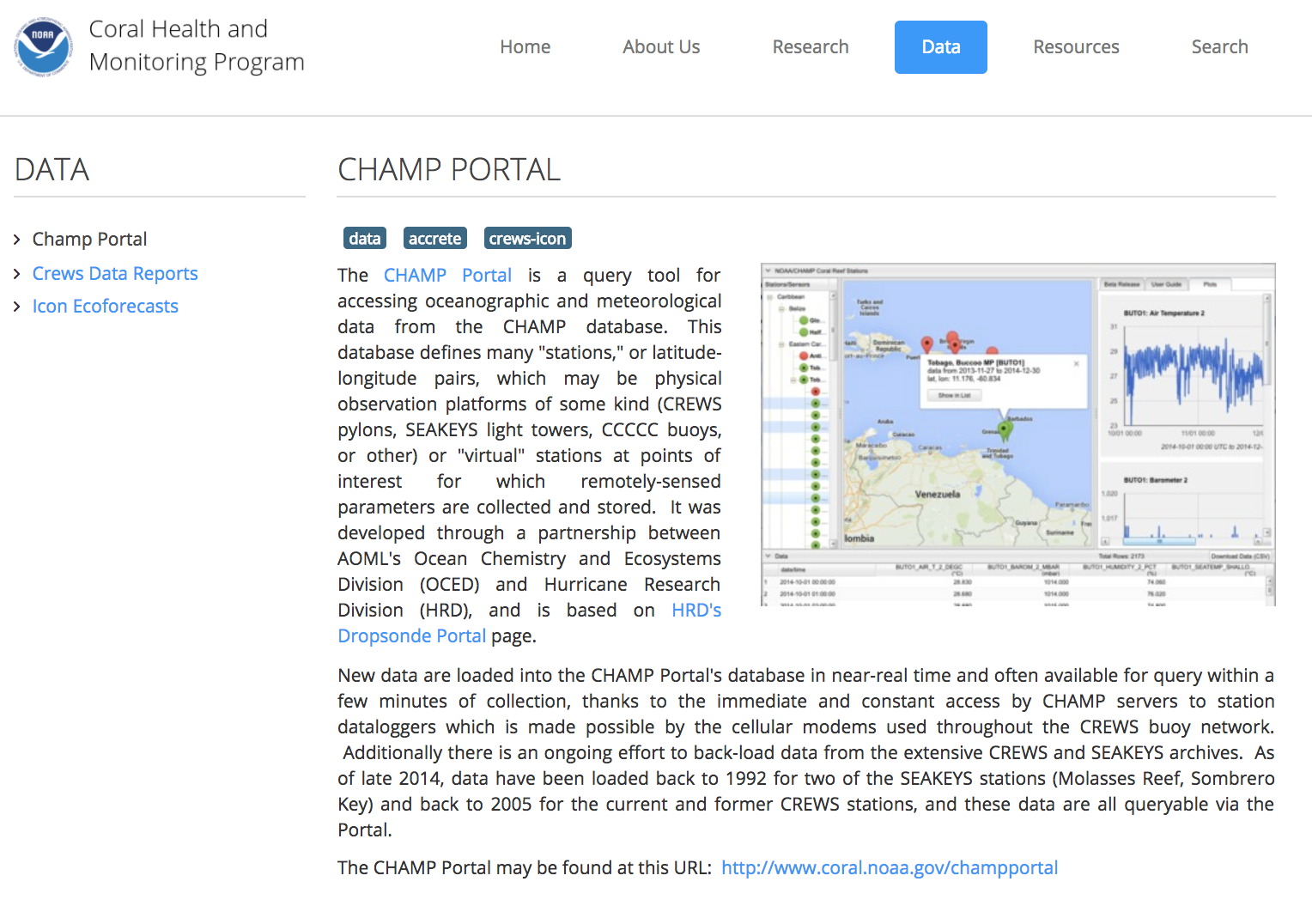 http://www.coral.noaa.gov/champportal
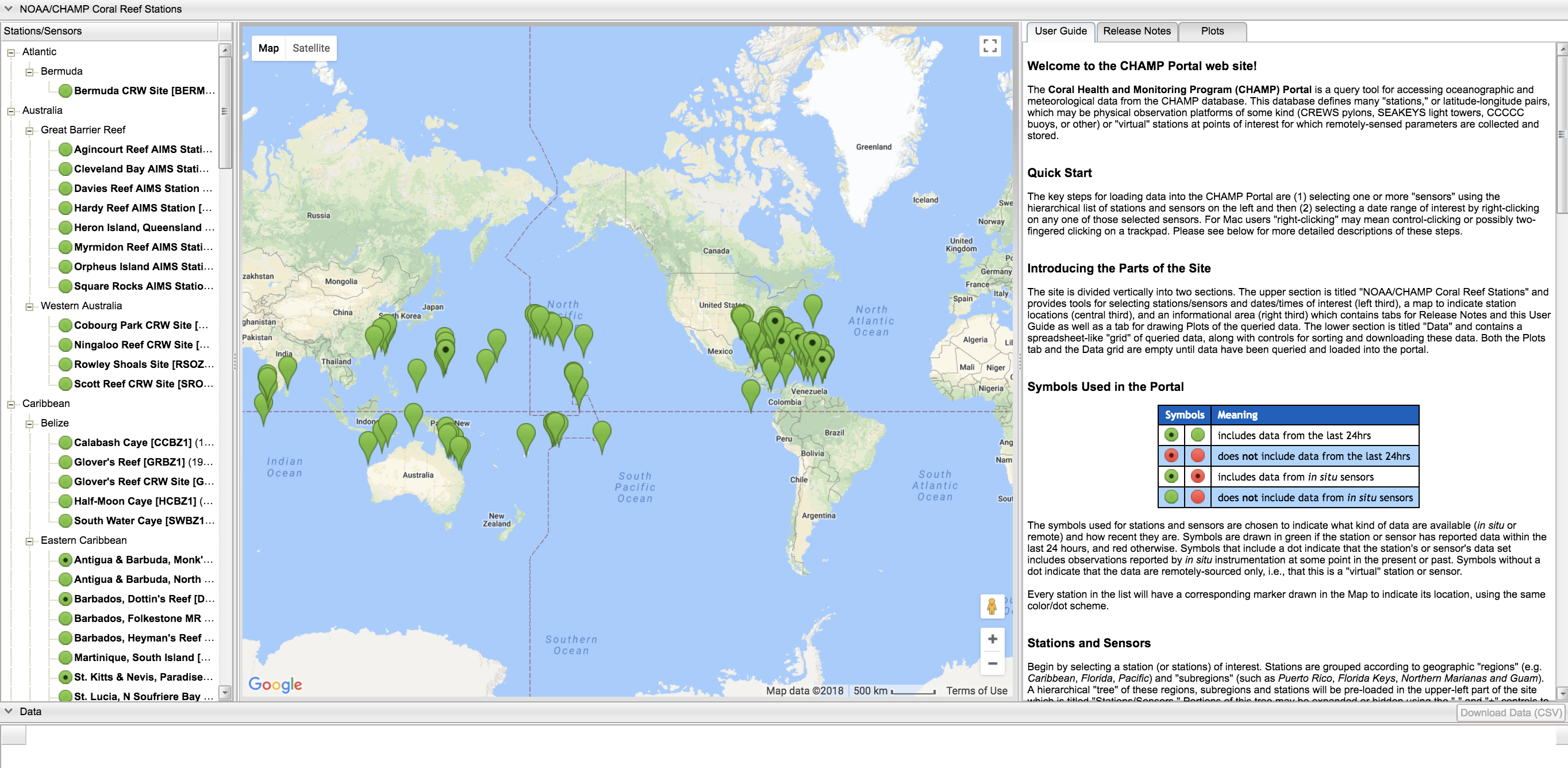 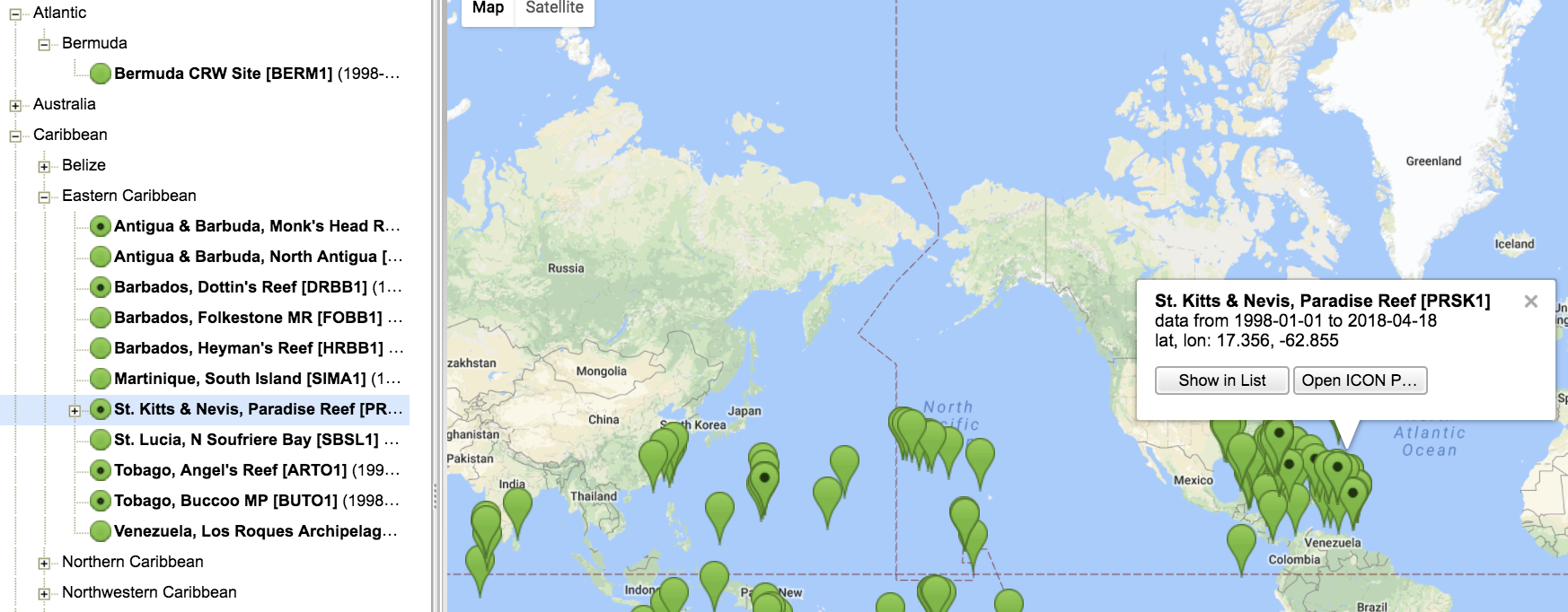 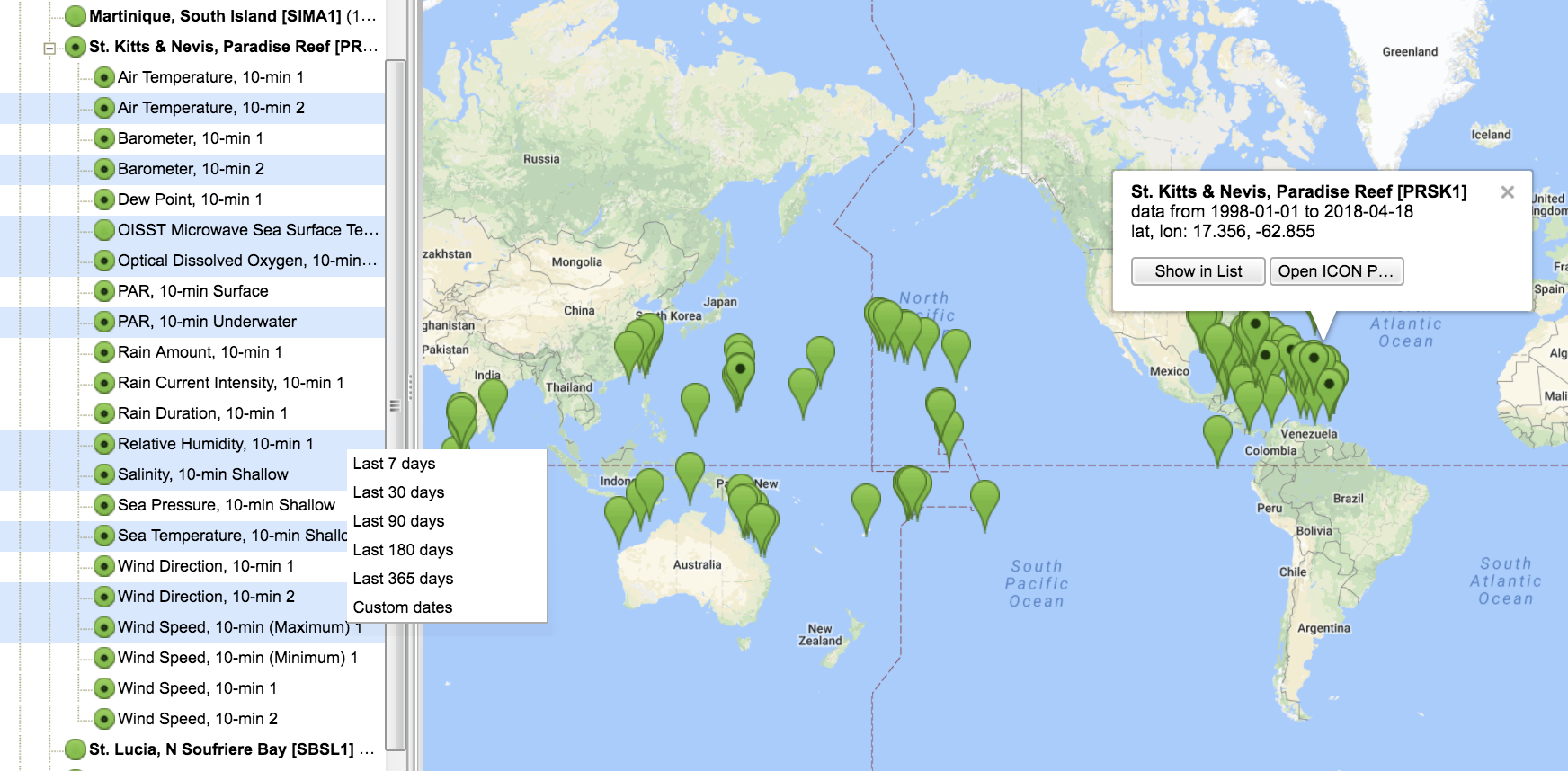 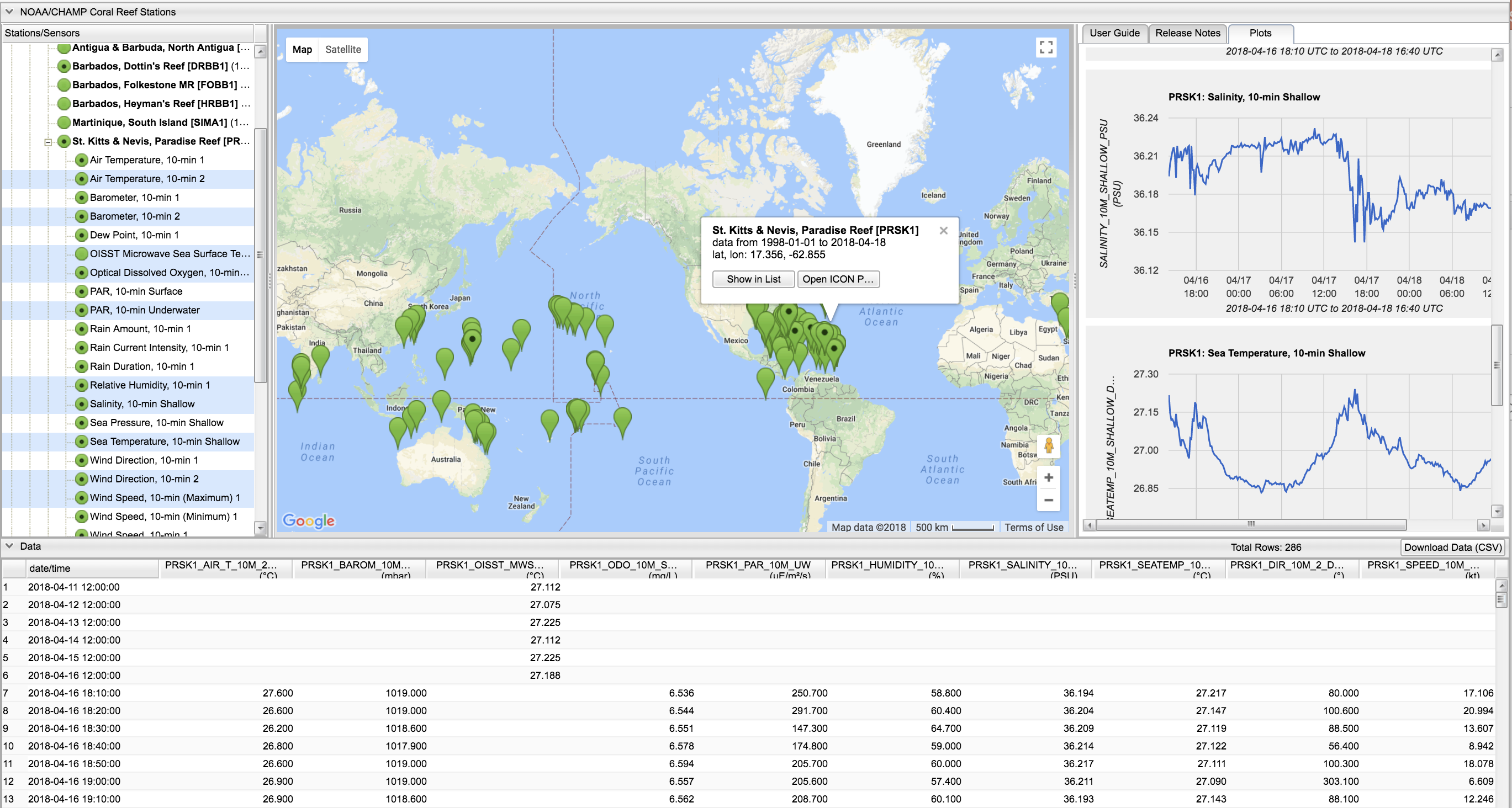 Make sure to allow pop-ups when downloading the data!
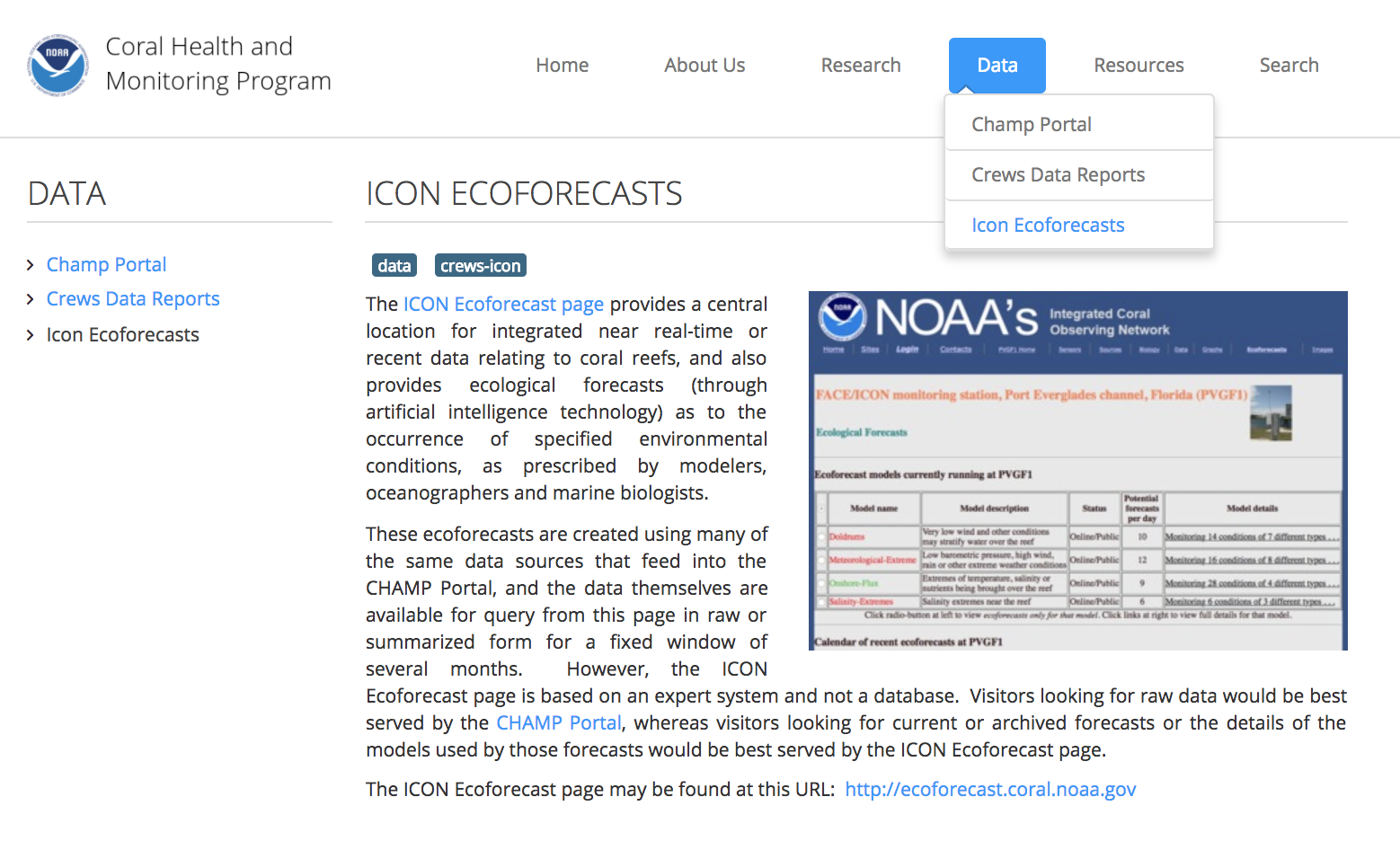 http://ecoforecast.coral.noaa.gov
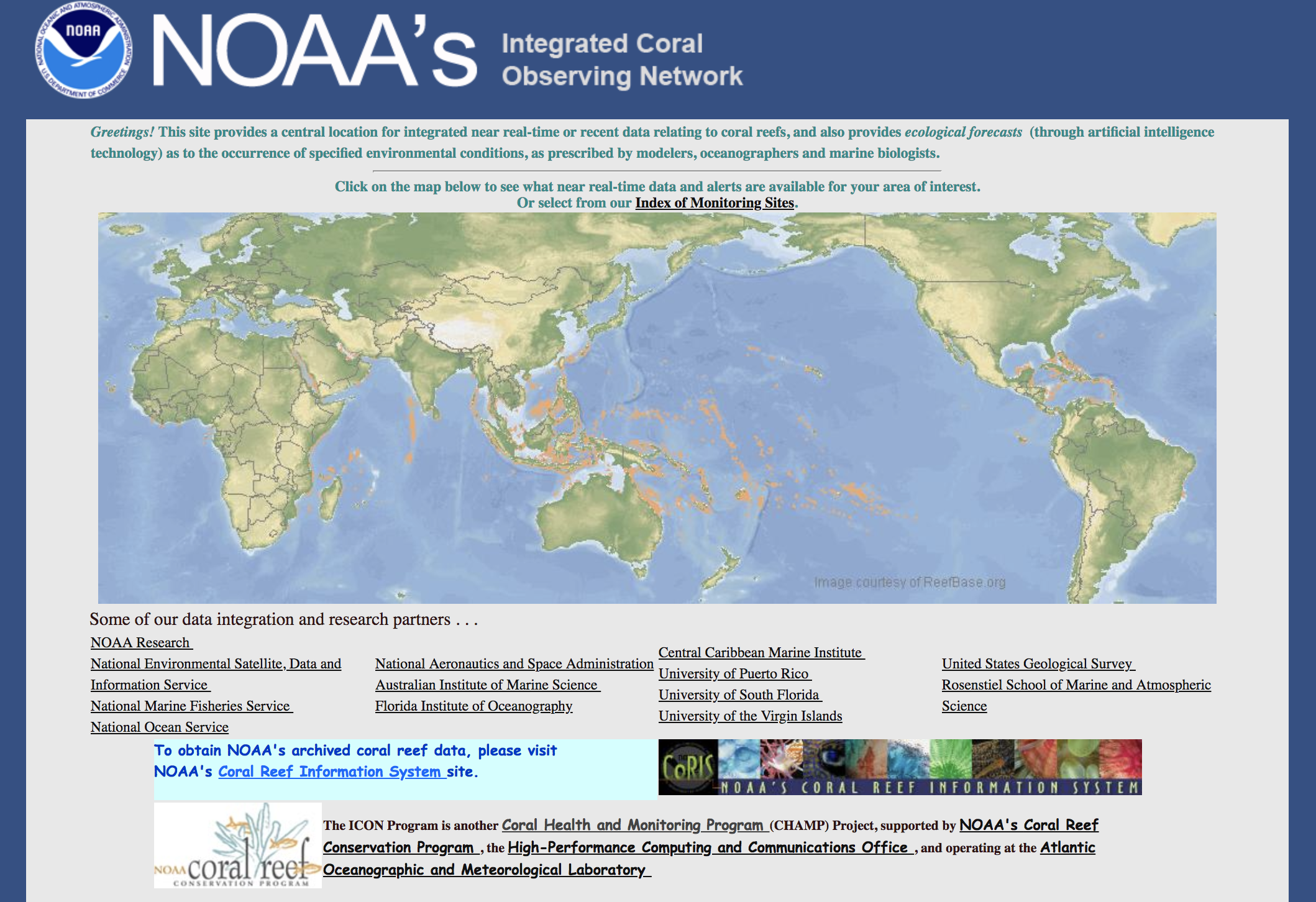 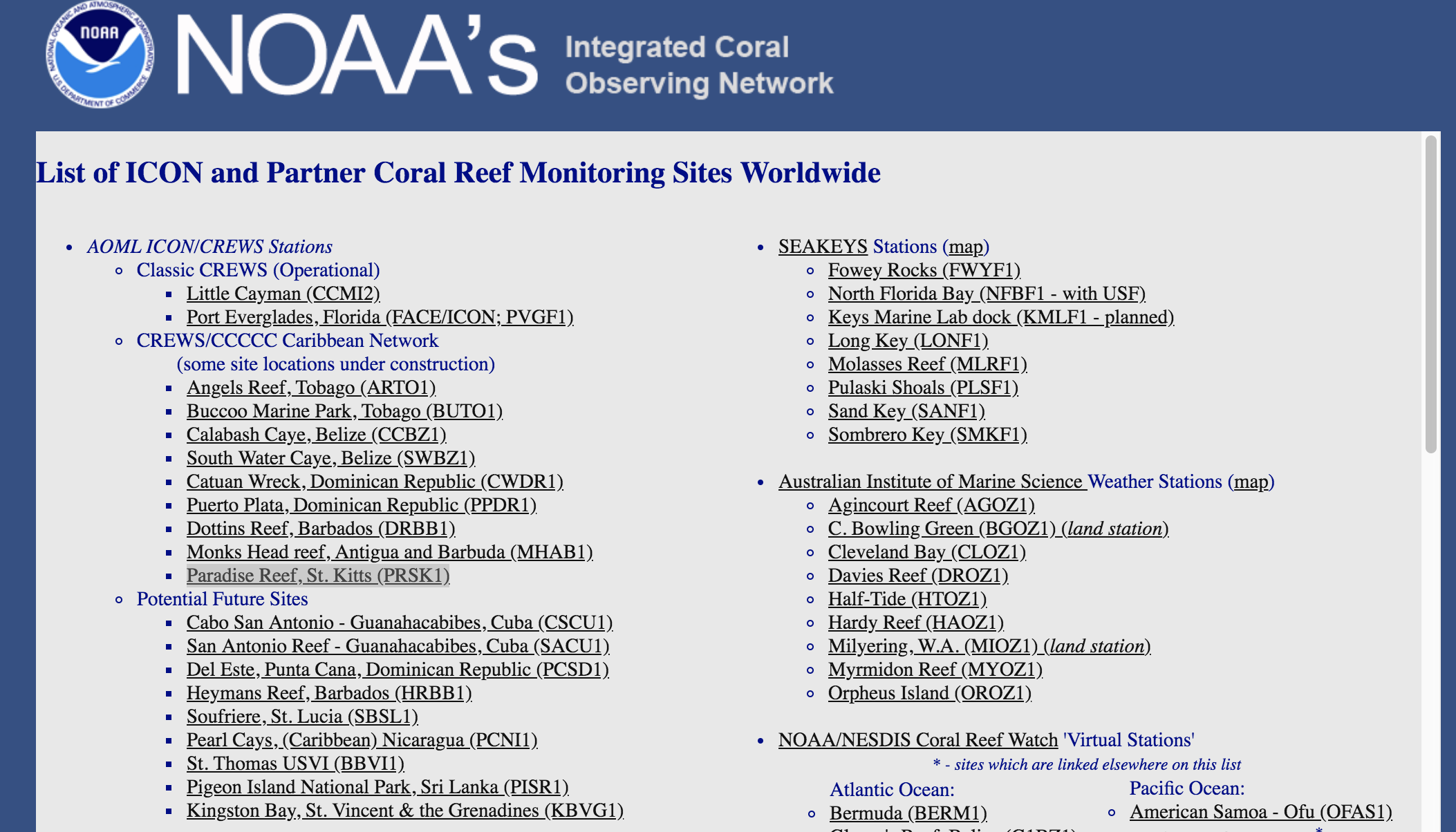 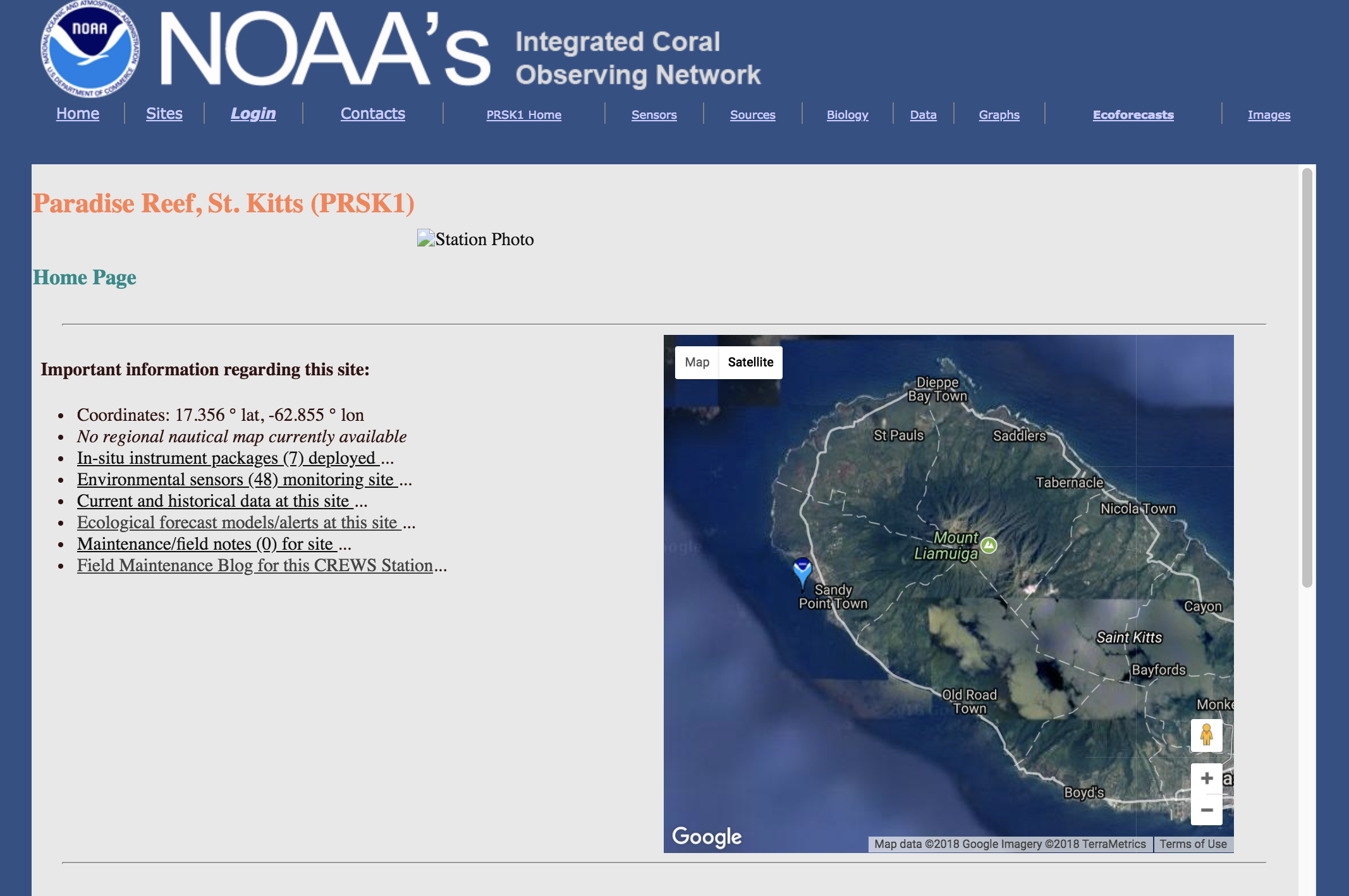 We model marine organismal response to the environment (an ecoforecast), utilizing a custom expert system,  in terms of a

  Stimulus/Response Index  (S/RI)
This approach requires…

1)  highly robust instrumentation (in situ, satellite, or other) deployed for long periods and producing high quality data in near real-time, 

2) a basic understanding of the process, behavior  and/or physiology being modeled, and, 

3) a knowledge of approximate threshold levels for  single or  synergistically acting environmental parameters that elicit the phenomenon in question.
ICON Data are used for Ecological Forecasting
Ecological forecasts predict the impacts of physical, chemical, biological, and human-induced change on ecosystems and their components.
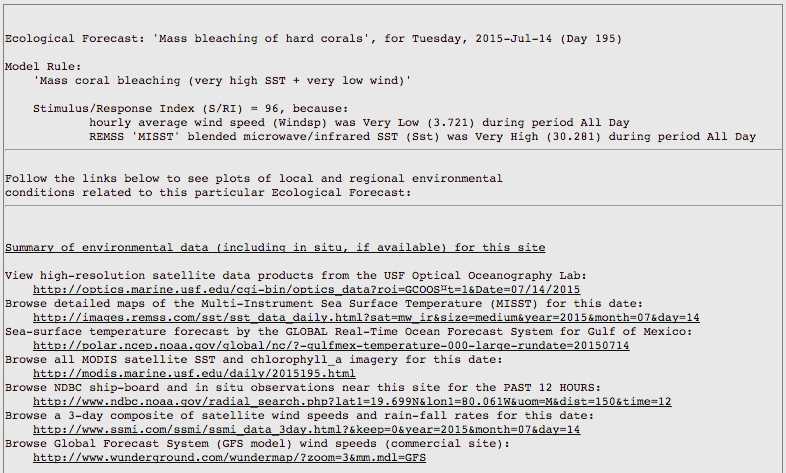 Little Cayman Bleaching Ecoforecast
https://prsk1-log.blogspot.com/
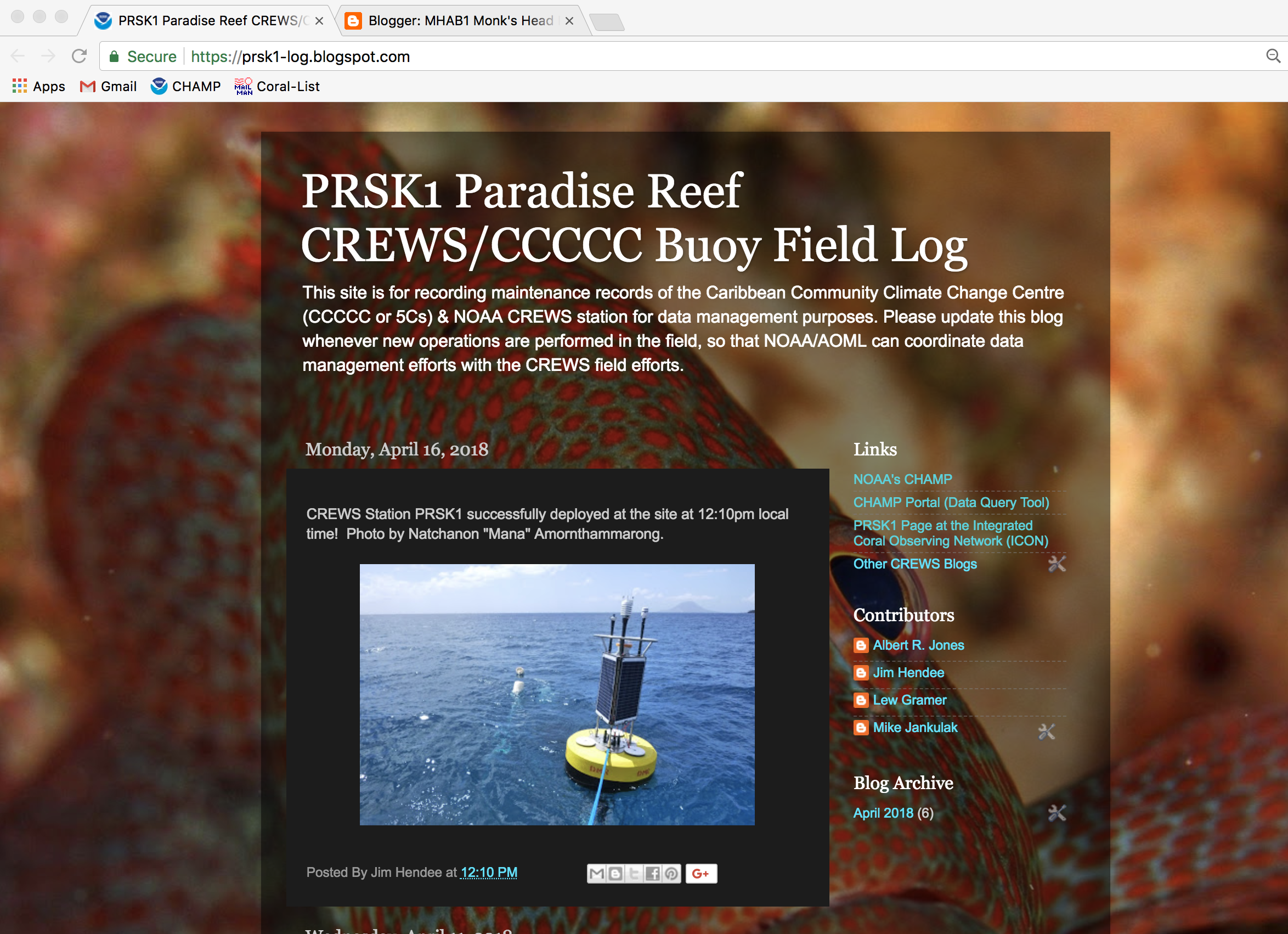 First sign in to http://www.blogger.com, then you’ll see this page:
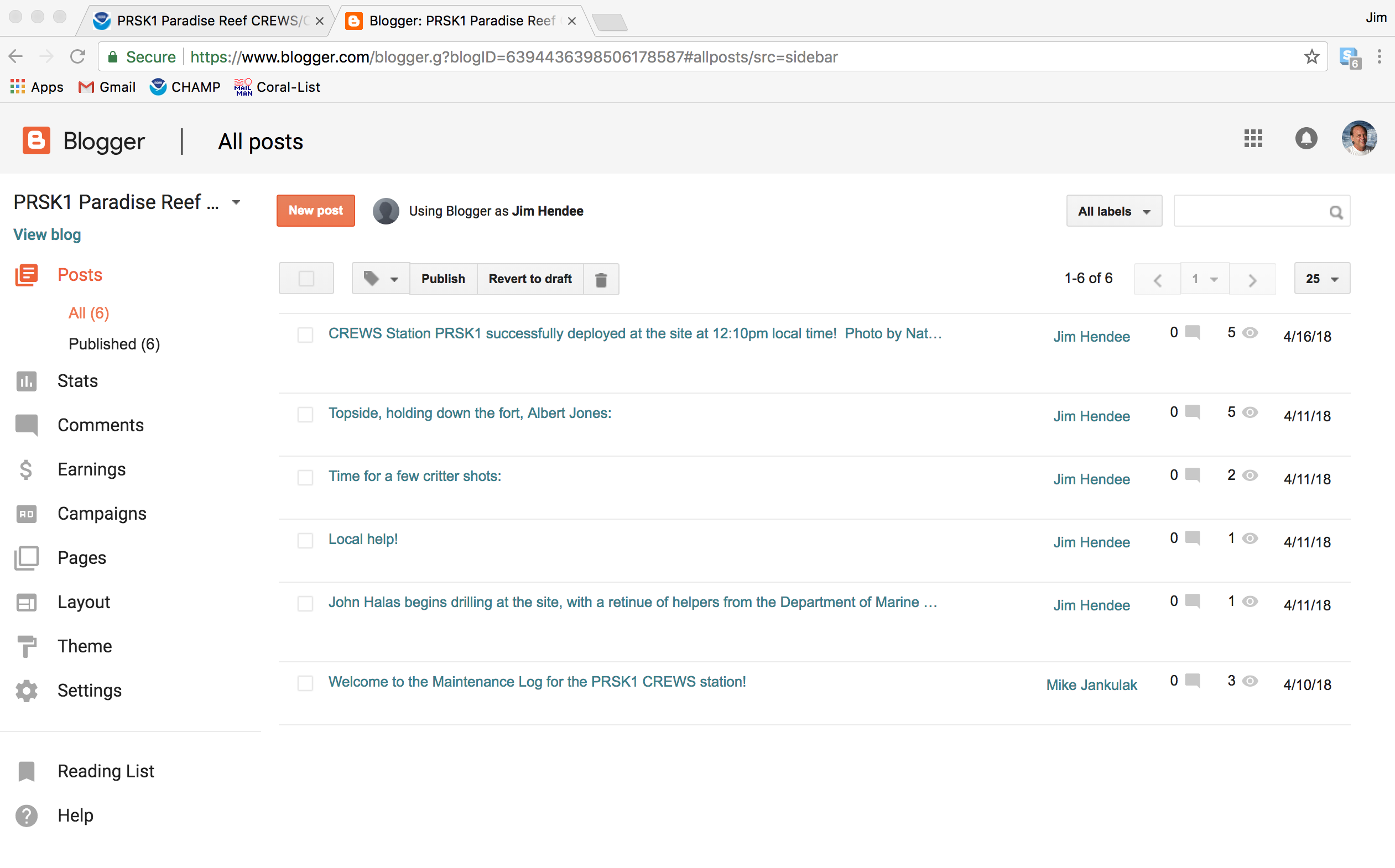 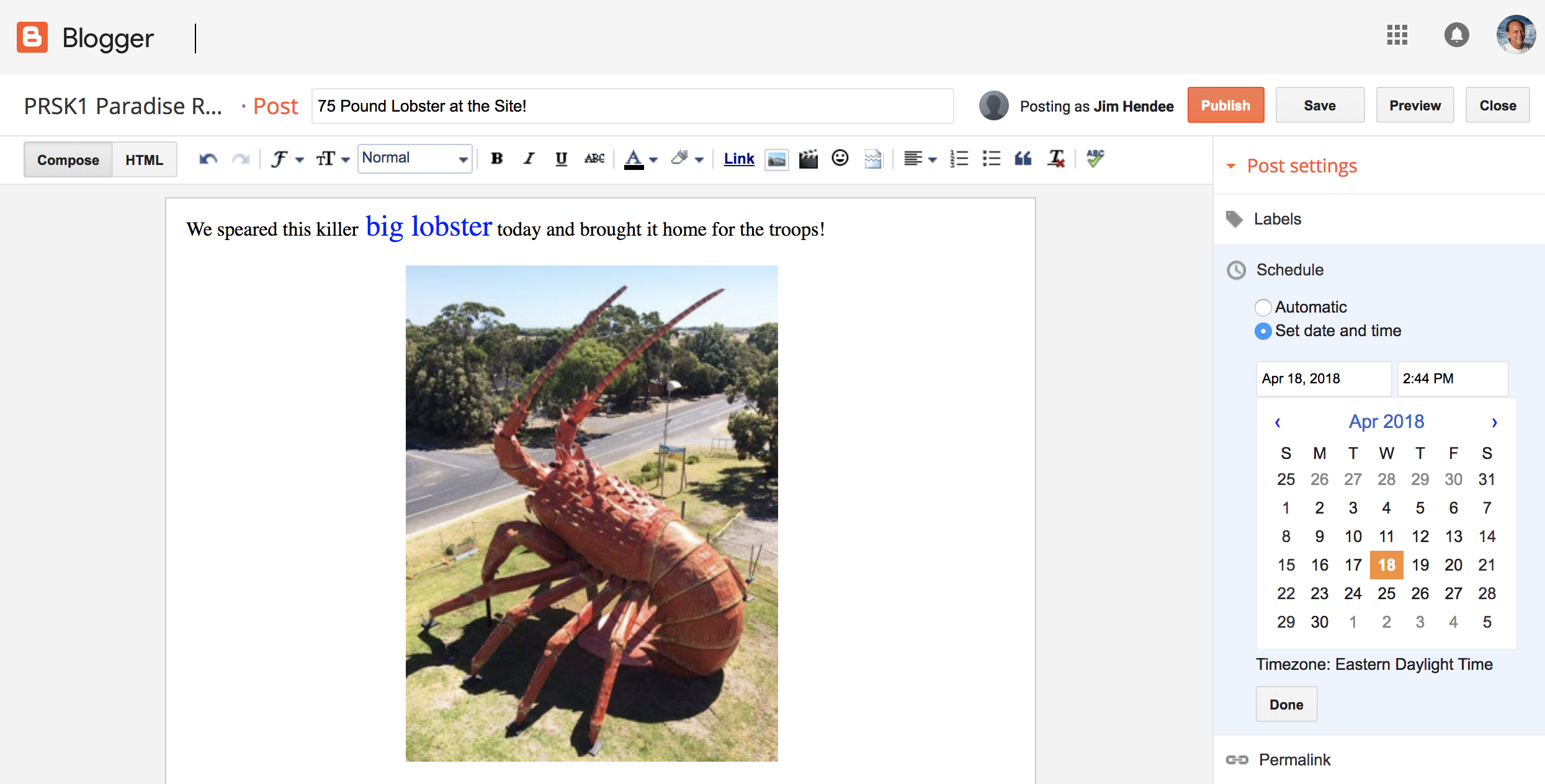 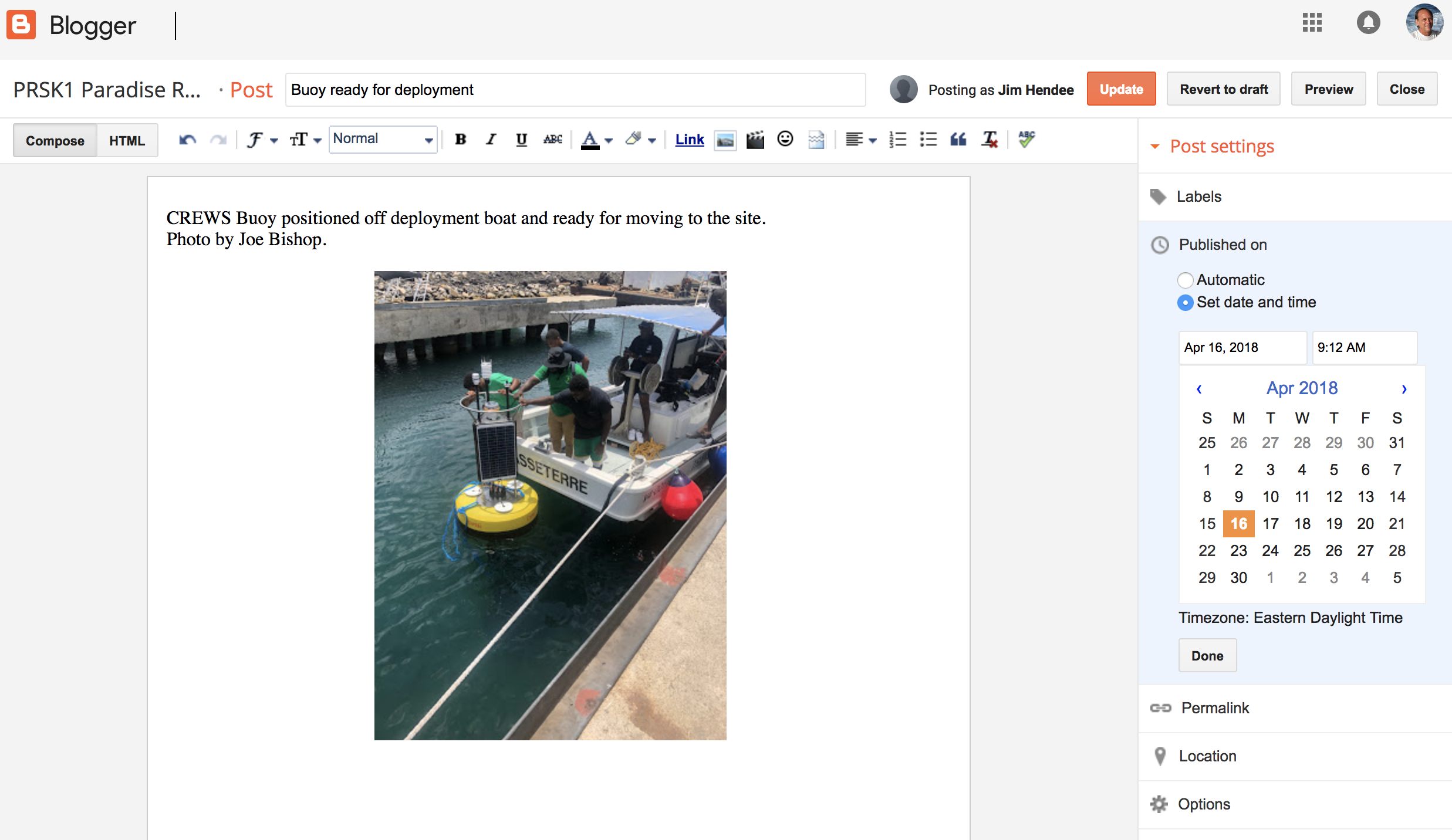 Lessons learned under CREWS project:

  There must be a responsible, interested person or team at the host site to conduct routine maintenance (at least once per month, better if twice per month).
 
  You can’t have a successful buoy deployment without a rigorous maintenance schedule and long-range maintenance plan (mostly easy stuff).  

  Part of the maintenance plan must include the proper instrument calibrations, some yearly, some biannual.  (Why do this if you don’t want accurate data?)

  Don’t buy/install more instruments than you really need to answer your conservation and/or research needs.
Thank you!
www.coral.noaa.gov
The World’s First Coral Reef Web Site
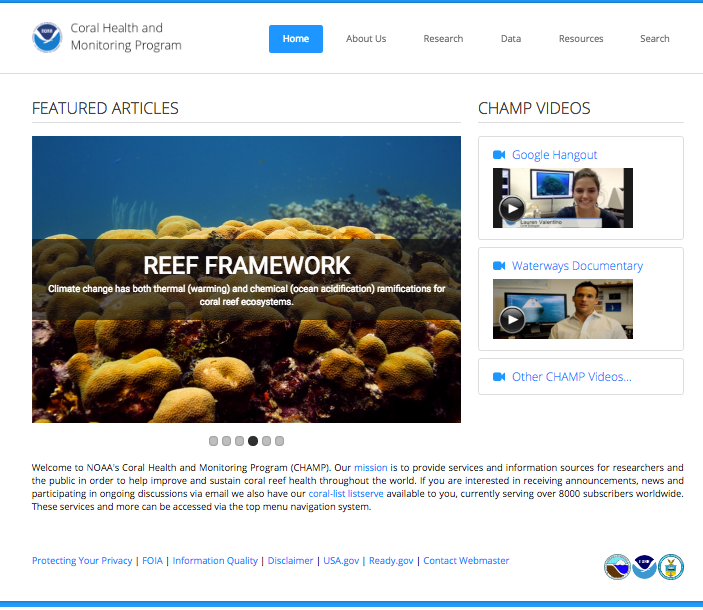 Questions?

Jim.Hendee@noaa.gov
The CHAMP Team
CREWS
  Coral Bleaching 
  Ocean Acidification
  Biodiversity
  Coral Genomics
  Physical Oceanography
  Sensor Development
  Coral-List